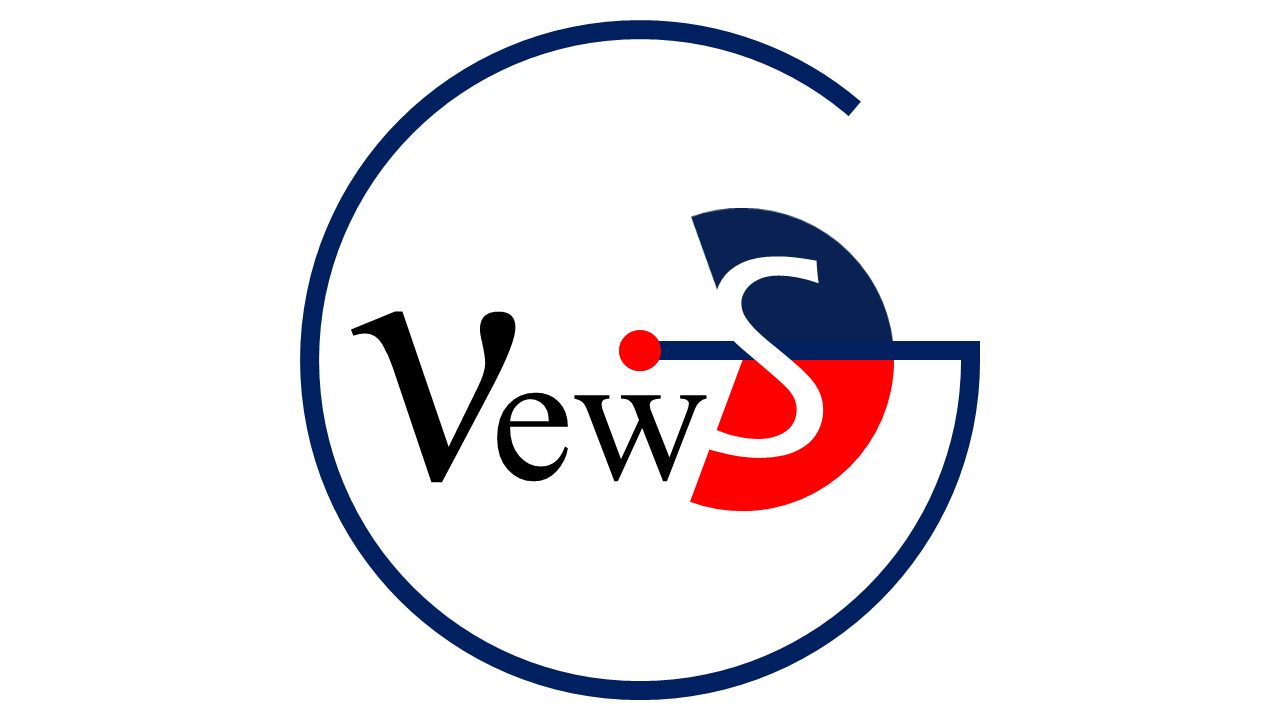 6th collaboration meeting Introduction
NEWS-G collaboration status
News since dec2018
Some items to pay special attention & new projects
Agenda, some details
Gilles Gerbier
     Queen’s University
6th NEWS-G Collaboration meeting  11-13th june 2019 Grenoble
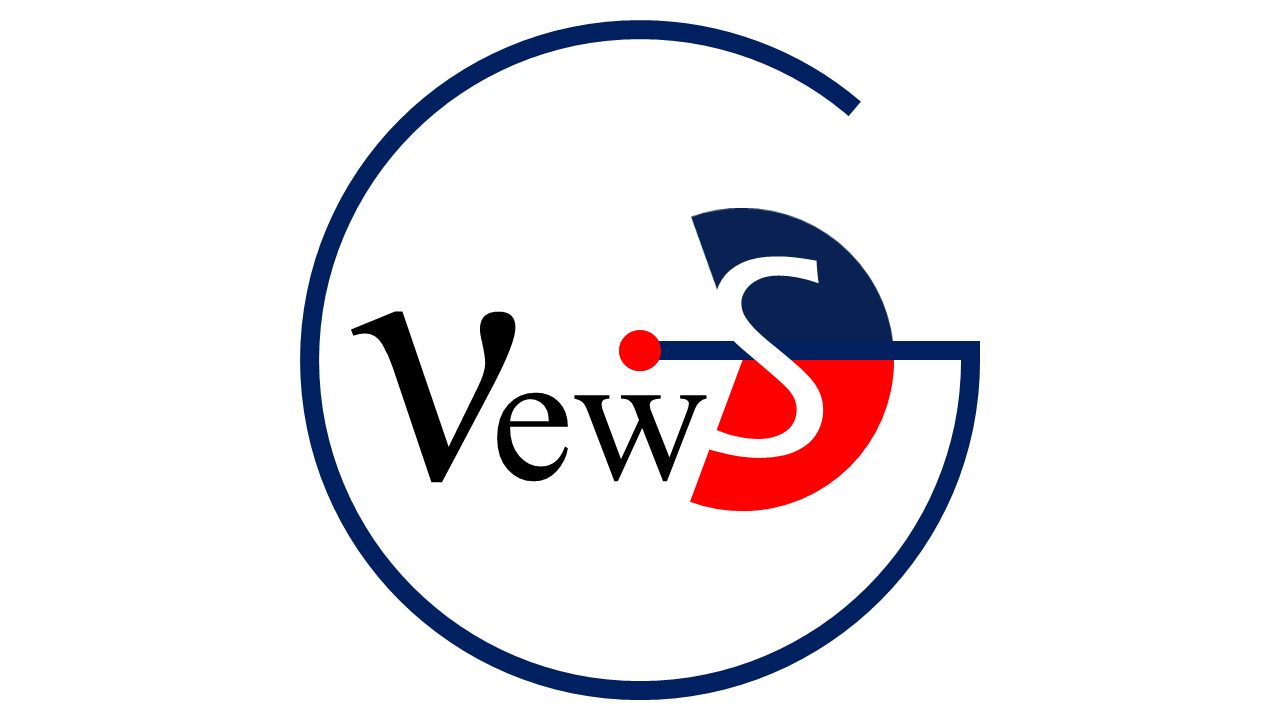 NEWS-G collaboration
Queen’s  University Kingston –  G Gerbier, P di Stefano,  R Martin, G Giroux, S Crawford, M Vidal, G Savvidis,
      A Brossard,   P Vazquez dS, , K Dering, J Mc Donald, M Chapellier, P Gros, A Rolland, C Neron, JF Caron, L Balogh
Copper vessel and gas set-up specifications, calibration, project management 
Gas characterization, laser calibration, on smaller scale prototype
Simulations/Data analysis
IRFU (Institut de Recherches sur les Lois fondamentales de l’Univers)/CEA Saclay  -I Giomataris, M Gros,, T Papaevangelou, JP Bard, JP Mols 
Sensor/rod (low activity, optimization with 2 electrodes)
Electronics (low noise preamps, digitization, stream mode)
DAQ/soft
LSM (Laboratoire Souterrain de Modane), IN2P3, U of Chambéry - M Zampaolo, A DastgheibiFard
Low activity archeological lead
Coordination for lead/PE shielding and copper sphere 
Thessaloniki University – I Savvidis, A Leisos, S Tzamarias
Simulations, neutron calibration
Studies on sensor 
LPSC (Laboratoire de Physique Subatomique et Cosmologie) Grenoble - D Santos, JF Muraz, O Guillaudin 
Quenching factor measurements at low energy with ion beams
Pacific National Northwest Lab– E Hoppe, R Bunker
Low activity measurements, Copper electroforming 
RMCC (Royal Military College Canada) Kingston – D Kelly, E Corcoran
37 Ar source production, sample analysis  
SNOLAB –Sudbury – P Gorel, S Langrock
Calibration system/slow control
University of Birmingham– K Nikolopoulos, P Knights, I Katsioulas, R Ward
Simulations, analysis, R&D 
University of Alberta : MC Piro, D Durnford
 Gas purification, data analysis
Associated labs : TRIUMF  - F  Retiere
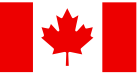 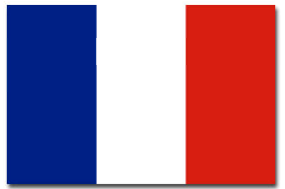 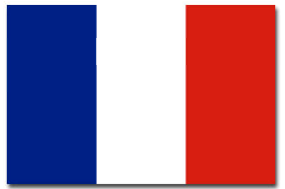 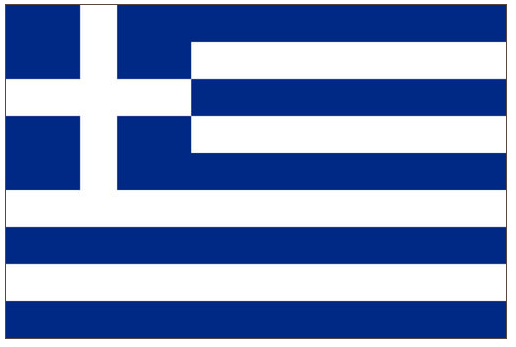 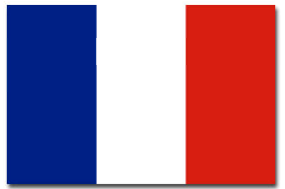 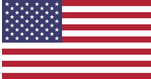 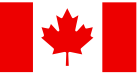 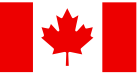 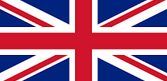 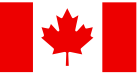 April 2019
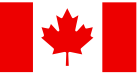 NEWS-G Collaboration
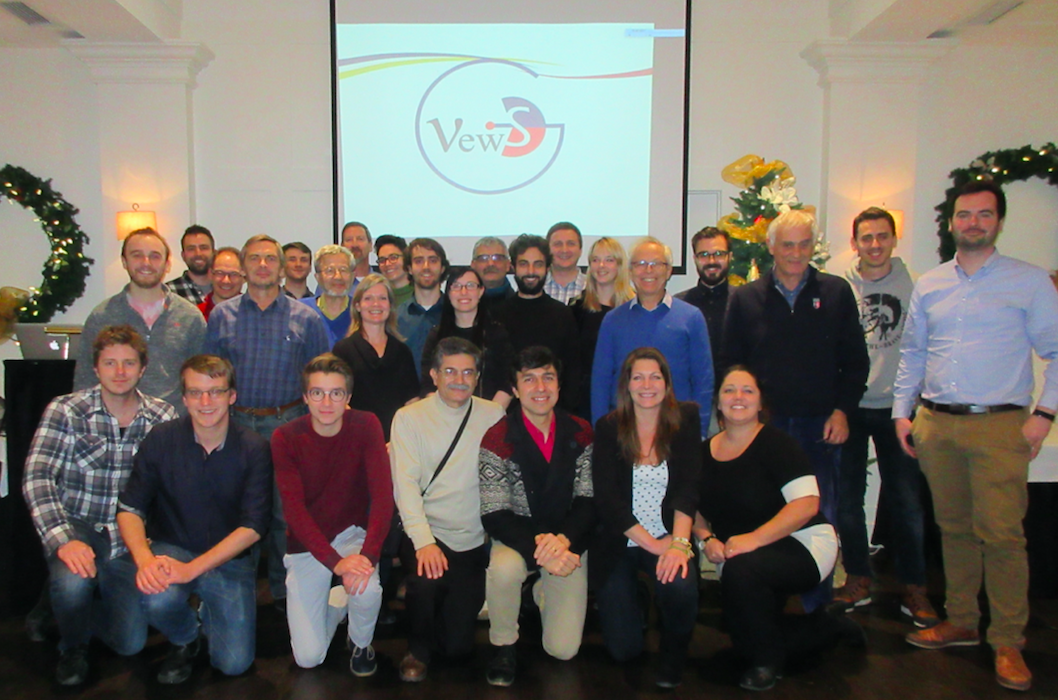 5th collaboration meeting in Kingston University on dec  2018
3
Some updates wrt dec 2018
Papers
Laser paper : Q Arnaud /NEWS-G https://doi.org/10.1103/PhysRevD.99.102003
SNOLAB Steps
Scientific Committee  review at SNOLAB (march 19)
First TDR 
Project status
… to come
Status on WIMP search (From CRESST)
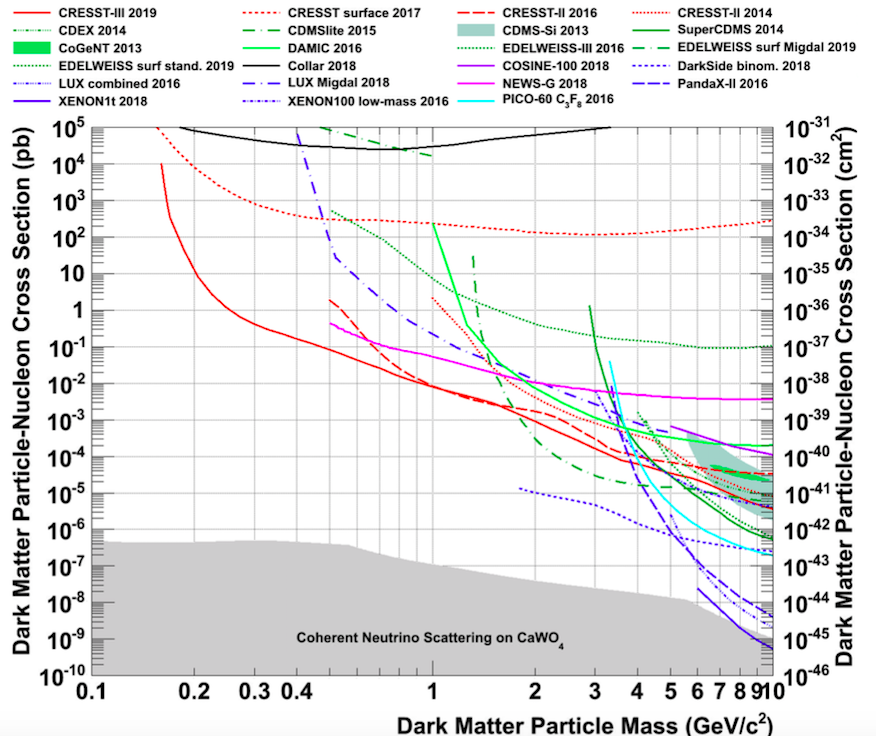 Where do we go ?
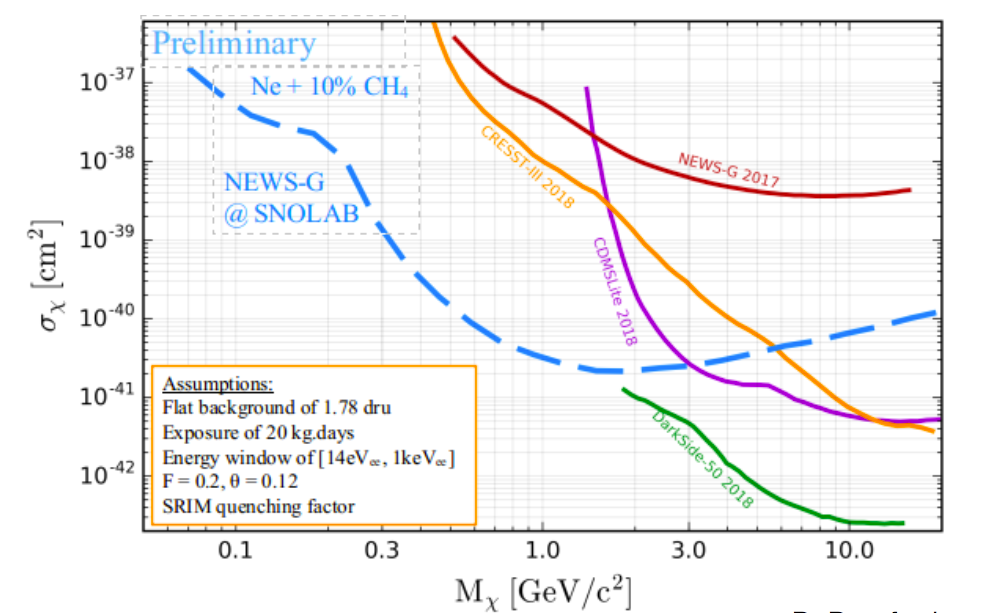 Goal of NEWS-G –first step : “low mass” WIMP’s  (0.1 – 3 GeV)
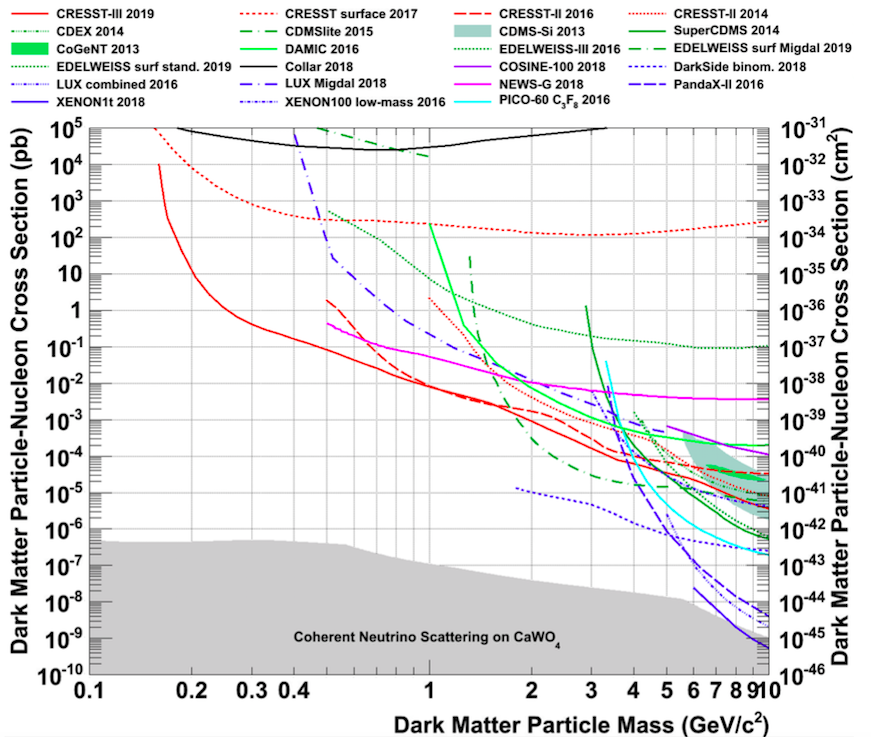 Low atomic mass targets (Ne, CH4, He)
to match mass of “light” WIMP’s
First result at LSM
Only competitor is CRESST
Goal of 140 cm with Ne/CH4 90/10
20 kg.d, 0.5 e threshold
Special attention at this meeting
Dec 2018 issues/challenges  wrt NEWS-G  ‘’SNOGLOBE”
Change in design of PE final shield :  done
210Pb in archeological lead :  done
Building of SNOLAB PE shield at U of Alberta : on going
Single electron sensitivity : large progress
+ Neutron beam line at Queen’s : started
+ QF at TUNL news
… : data in hand down to 0.3 keV nr 
Coming challenges
LSM run : strategy for CH4
R2D2 /NEWS-G
Beyond present 140 cm sphere
LSM run : strategy for CH4
200 mb pure CH4 run could improve considerably our sensitivity see Dan and GG pres
Weight  Ne and H goals (note that C will come for free)
Address possible delay at SNOLAB => extend run at LSM ?
Agenda 1
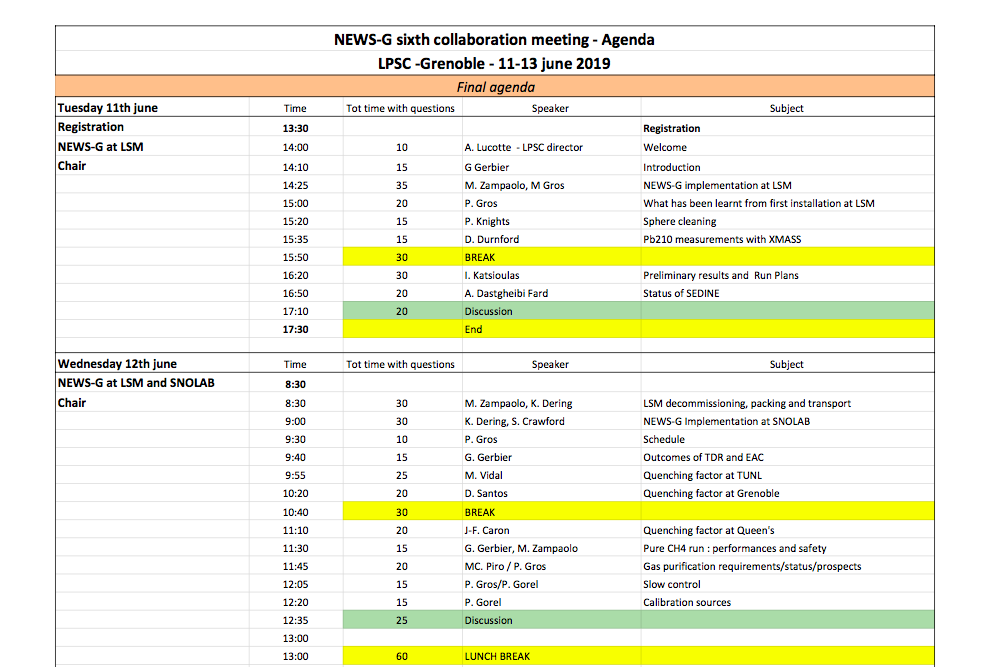 Agenda 2
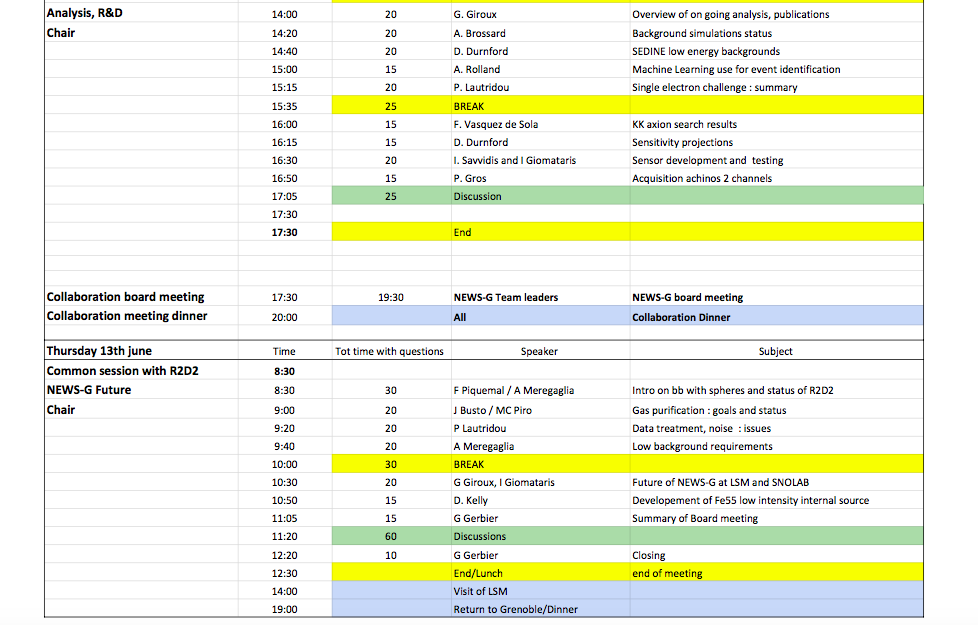 How to keep timing with discussions periods
Please respect timing
15 mins = 12 + 3
20 mins = 15 +5
25 mins = 20 +5

Organisational  questions : See Jean Francois, Ali